Ingineria biomedicală: realizări și perspective. Poziționarea DMOE
Dr.h. Artur Buzdugan
Profesor universitar
Ce este IBM
Institutul Național al Sănătății (U.S. NIH):
Aplicarea conceptelor și metodelor ingineriei, biologiei, medicinei, fiziologiei, fizicii, științei materialelor, chimiei, matematicii și computer sciences cu scopul dezvoltării metodelor și tehnicilor pentru soluționarea problemelor de sănătate a oamenilor.
Ce este IBM
United States Department of Labor:
Aplicarea cunoștințelor din inginerie, biologie, și principiilor biomecanicii cu scopul elaborării, dezvoltării și evaluării sistemelor și produselor biologice și medicale, astfel ca organe artificiale, protezelor, instrumentariului, sistemelor informaționale medicale și managementului și întreținerii sistemelor sănătății.
Disciplines of Biomedical Engineering
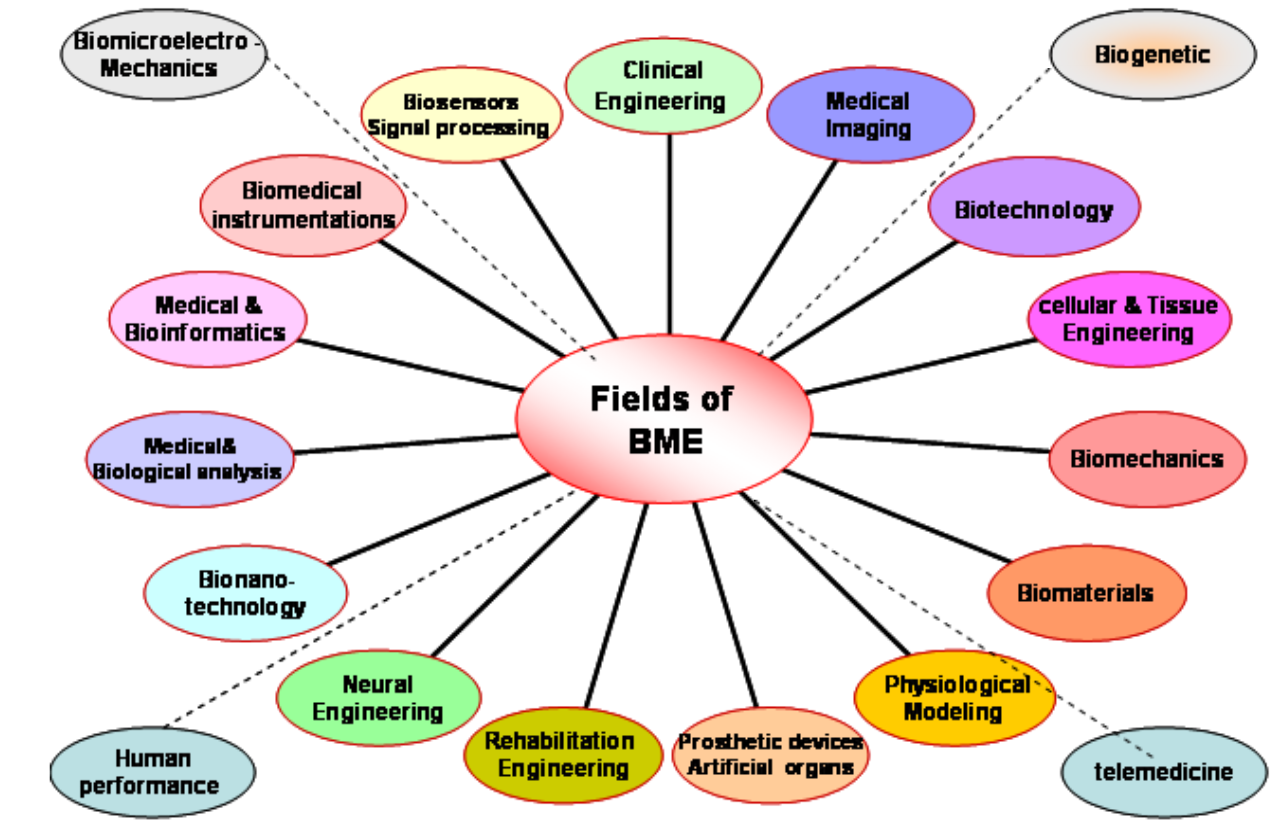 Disciplinele Ingineriei Biomedicale
Bioinstrumentări
Metoda obținerii măsurărilor invazive și neinvazive a corpului uman, organelor, celulelor, moleculelor.
Instrumentar electronic, principii de procesare analogică și digitală a semnalelor
Concepte de măsurări astfel ca acuratețea, repructibilității, compensării (neutralizării) fondului, metodelor de calibrare, cerințelor de securitate.
INTRODUCERE
Ingineria biomedicală reprezintă un domeniu de cercetare interdisciplinar care integrează biologia, biochimia şi medicina cu ingineria în vederea rezolvării problemelor specifice sistemelor vii. Ingineria biomedicala are aplicatie imediata şi largă în medicină în domeniul diagnozei, tratamentului şi monitorizării. Din punct de vedere al obiectului de lucru şi al finalităţii, ingineria biomedicală se clasifică în bioinginerie şi inginerie clinică.
În timp ce bioingineria este orientată spre teorie şi cercetare, folosind metode ale ştiinţelor exacte pentru  investigarea mecanismelor biologice, ingineria clinică are orientare practică: managementul general al echipamentelor şi procedurilor de înaltă tehnologie din spitale şi clinici (interfaţarea profesională cu furnizorii, adaptarea la cerinţe clinice specifice, exploatarea şi întreţinerea optimală în condiţii de securitate, dezvoltarea în situ), precum şi colaborarea cu personalul medical în intervenţii diagnostice sau terapeutice de înaltă tehnologie.
Foarte multe progrese din medicină cum ar fi utilizarea de organe artificiale, peacemakere, imagistica medicală, chirurgia asistată de calculator, pompele pt infuzia medicamentelor, implanturile, sistemele pt susţinerea artificială a vieţii şi regenerarea ţesuturilor sunt rezultate ale strânsei colaborari între ingineri şi mediciÎn cele ce urmează, vom prezenta câteva câteva exemple de rezultate ale cercetării în domeniul bioingineriei şi utilizările lor în medicină.
Discipline a Ingineriei Biomedicale (cont)
Biomateriale (Ingineria țesuturilor)
Proiectarea și dezvoltarea materialelor derivate din surse naturale pentru dispozitive medicale și produse de diagnostic, inginerie a țesutului, ingineriei organelor și livrarea a medicamentelor.
Biomechanica
Parte a mecanicii biofluidelor și biosolidelor la nivel molecular, celular, a țesutului și organelor.
BIOMATERIALE ŞI BIOMECANICĂ
Proteze pe bază de carbon
Artoplastia este un tratament uzual pentru afecţiuni şi traume artritice. Aproximativ 300.000-400.000 de înlocuiri de şold se fac anual la nivel mondial şi aproximativ tot atâtea înlocuiri de genunchi. Aceste operaţii au avut succes în alinarea durerilor preoperatorii, reducerea disabilitaţilor şi îmbunătăţirea vieţii pacienţilor. În ciuda succesului acestor operaţii, au existat probleme cu pierderea mecanică a implanturilor de ciment deoarece proprietaţile lor mecanice si cele ale osului sunt foarte diferite. Problemele au fost asociate cu deteriorarea cimentului, şi reducerea densităţii osoase datorate stresului indus de componentele metalice rigide
Carbonul s-a dovedit a fi singurul material care îmbină rigiditatea metalelor, posibilitatea aplicarii sale direct pe oase şi biocompatibilitate. În prezent sunt utilizate în construcţia protezelor de tendoane si ligamente fibre pe bază de compuş carbon-carbon, epoxi-carbon, polimeri biodegradabili-fibre de carbon.[1]
Ingineria ţesuturilor
Ingineria ţesuturilor reprezintă un domeniu de cercetare prioritar al bioingineriei ce studiaza combinarea biomaterialelor cu celule vii în vederea reconstrucţiei ţesuturilor şi are aplicaţie în repararea, mentenanţa, înlocuirea sau augmentarea tesutului natural sau a organului. Asemenea tehnologii se utilizează în chirurgia cardiovasculară, pentru refacerea ţesutului muşchiului cardiac distrus în urma infarctului miocardic şi are potenţial enorm pentru revoluţionarea urmatoarei generaţii a terapiilor în domeniul cardiologiei. Această tehnologie poate deveni un tratament standard pentru toţi pacienţii post infarct miocardic şi de asemenea pentru tratarea cardiopatiilor non-ischemice prin înlocuirea muşchiului cardiac afectat si pentru prevenirea evoluţiei leziunilor miocadului către stagiul final al bolii şi decesul pacientului. Pentru ca terapia prin înlocuire de celule şi regenerarea ţesutului să aibă succes, este necesar să se genereze un numar suficient de celule cu fenotip funcţional asemanător celulelor distruse, astfel încât interacţiunea dintre noile celule si celulele autentice ale ţesutului miocardic să se desfăşoare în condiţii optime si benefice pentru organism.
NANOBIOTEHNOLOGII
În domeniul cancerului: 
Cercetările din domeniul nanobiotehnologiilor se concentrează asupra dezvoltării de nanovaccinuri [3] , nanoagenţi de contrast pentru imagistica moleculară precum şi asupra dezvoltării de sisteme hardware pentru imagistica şi monitorizarea cancerului şi a altor procese patologice in vivo, în timp real. Progresul în domeniul caracterizării moleculare a cancerului are importante beneficii clinice cum ar fi:
 Detectarea cancerului în fazele precoce ale bolii pe baza caracterizării moleculare
 Predictarea riscului privind evoluţia leziunilor precanceroase
 Detectarea marginilor tumorilor în sala de operaţii în timp real
 Selectarea raţională a terapiilor moleculare
 Monitorizarea răspunsului la terapie la nivel molecular în timp real
De asemenea s-au dezvoltat la costuri scăzute sisteme optice portabile destinate imagisticii semnăturilor morfologice şi moleculare ale neoplaziilor prin proceduri neinvazive în timp real.[4]
Referitor la boala Alzheimer
Descoperirea de noi biomarkeri au facut posibilă previziunea bolii Alzheimer cu până la 6 ani înainte de declanşare. Cercetătorii de la Institutul de Fizică Corpusculară din Valencia au pus la punct o cameră tomografică cu emisie de pozitroni (cameră PET) care permite detectarea cu rezoluţie şi senzitivitate maximă, a unor modificari uşoare la nivelul creierului înainte ca simptomele bolii Alzheimer să devină evidente şi să apară pierderi masive de memorie şi leziuni severe la nivelul creierului. Practic această metodă permite detectarea viitoarei apariţii a bolii cu 5 ani mai devreme decât orice altă metoda cunoscută la ora actuală. În prezent nu există medicamente capabile sa vindece boala, însă există o serie de tratamente care au ca scop controlul simptomelor. Există tratamente care încetinesc deteriorarea memoriei şi prelungesc capacitatea funcţională a creierului, întârziind astfel momentul în care spitalizarea şi îngrijirea individualizată a pacientului devin absolut necesare.
Cititoarele de ADN - utilizate în citirea secvenţelor de ADN
Această categorie de biochipuri accelerează decodificarea genelor din cadrul Genomului Uman - setul complet de cromozomi ai unei persoane. Totodată permit identificarea mai rapidă şi mai riguroasa a mutaţiilor intervenite în informaţia genetică. În plus, utilizarea roboţilor pentru manufacturarea chipurilor care decodifică ADN-ul oferă o abordare automată a întregului proces. Această abordare determină decodificarea “frazelor” de ADN în locul identificării fiecărei litere în parte. Prin combinarea biochip-urilor cu roboţi şi computere, se poate detecta o modificare la 3 bilioane de baze de ADN într-un minut. Astfel mii de teste biochimice vor putea fi realizate în mod obişnuit în mai puţin de un minut, în timp ce la ora actuală, prin metodele convenţionale, aceste teste durează câteva zile.
Biochip-urile pot identifica acele gene dintr-o celulă care sunt active la un moment dat şi pot evidenţia modul în care reacţionează ele la modificări ale mediului. Această posibilitate va permite medicilor clinicieni să determine care gene pot fi cauza unei anumite boli şi să furnizeze farmaciştilor o bază pentru elaborarea medicamentelor ce ar putea fi utile în tratament. Ca urmare vom asista la o corelare mult mai raţională şi mai adecvată între tratament şi boală.
Robotul medical ViRob
Cercetatorii de la Laboratorul de Roboti Medicali, din cadrul Institutului Tehnologic Israelian, au pus la punct un microrobot, numit ViRob, capabil să circule prin vasele de sânge si diferite cavităţi din interiorul organismului uman, fiind controlat din exteriorul organismului de un câmp magnetic a cărui frecvenţa si intensitate nu afectează corpul uman. Robotul are 1 mm diamentru si 14 mm lungime, putând fi utilizat pentru a căra sarcini utile farmaceutice/medicale în locaţii precise din interiorul corpului uman sau pentru a deplasa microcatetere prin zone obturate, cu o viteză de deplasare de 9 mm/sec. Vibraţiile generate de câmpul magnetic determină avansarea robotului în interiorul vaselor de sânge, în timp ce braţele subţiri prinse de corpul robotului se prind de pereţii vaselor sanguine. 
Cercetatorii studiază în prezent posibilitatea utilizarii minirobotului în tratamentul cancerului pulmonar, tipul de cancer cu cea mai ridicată rată de mortalitate din lume. Minirobotul medical ar putea fi utilizat pentru transportul de medicamente exact la tumoare. În plus, mai mulţi asemenea roboţi medicali ar putea trata diferite metastaze. [5]
Robototehnica chirurgicală
AESOP 3000
(Sistem Endoscopic Automatizat pentru Poziționare Optimă)
Dezvoltat deplasarea cu calculator (prin aplicarea softurilor specializate)
Posiționarea endoscopului
Manipulare pedaliată sau dirijare cu vocea pentru poționarea camerei
Ține libere mâinile chirurgului
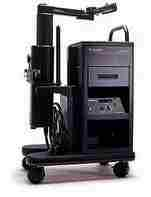 Endoscopia
Introducerea unui scope flexibil sau rigid  dotat cu sursă de lumină și camera video cu scopul de diagnostic sau tratament pre, intra, sau post-operatoriu
Alte domenii de aplicații
Fetoscopia
Hysteroscopia
Esophagoscopia 
Gastroscopia
Colonoscopia
Bronchoscopia
Sigmoidoscopia analiza rectului si colonului sigmoid, folosind un instrument numit sigmoidoscop.
Laparoscopia 
Toracescopia
Arthroscopia
Cystoscopia
Choledochoscopia (litiazei cãii biliare principale)
Mediastinoscopia (explorarea mediastinului mijlociu si superior cu scop diagnostic si terapeutic. Mediastinul reprezinta spatial dintre cei doi plamani situat in spatele sternului si in fata coloanei vertebrale, continand ganglioni limfatici, inima, vase de sange, traheea, esofagul, timusul.)
Ureteroscopia
Telechirurgia
Avantaje: proceduri in timp real și la distanță
                control robototehnic
Neajunsuri: time delay between surgeon and robotic response
Sonda Nano-fântânâ
Sonda Nano-fântână este un nou dispozitiv utilizat pentru a injecta particule foarte subţiri de diamant în interiorul celulelor. Noua tehnologie deschide posibilitatea studierii unor noi terapii în tratarea tumorilor si posibilitatea analizării efectelor acestor noi terapii la nivelul fiecărei celule
Nano-fântâna este utilizată de asemenea pentru formarea de matrici din nano-diamante acoperite cu medicamente direct pe substrat de sticlă. Fabricarea acestor matrici de puncte, în care punctele, reprezentate de diamante, pot fi mai mici de 100 nanometri, demonstrează faptul că se pot fabrica dispozitive pentru transportul substantelor medicamentoase în interiorul corpului uman. Rezultatul acestor cercetări va aduce două schimbari majore în dezvoltarea bionanotehnologiilor si aplicarea acestora în practica medicală privind schemele de transport a substanţelor medicamentoase prin bionanotehnologii:
 controlul dozajului
 înalta rezolutie spaţială
În cercetarea fundamentală biologii si medicii sunt obligaţi să studieze efectele medicamentelor la nivelul întregii populaţii de celule deoarece este dificil ca aceste medicamente să fie transmise către o singură celulă. Utilizand nano-fântâna, se pot injecta doze de medicament în interiorul unei singure celule prin intermediul nanodiamantelor.
Astfel se poate studia răspunsul unei celule la tratament, comparativ cu celulele vecine netratate. Totodată această metodă reprezintă o strategie nouă de tratament, cu eficacitate ridicată, prin intermediul unui spectru larg de mecanisme interne la nivel celular. Pe acelasi model a fost construit un dispozitiv pe bază de polimer pentru transportul medicamentelor utilizate în chemioterapie direct la nivelul celulelor tumorale, fără a mai afecta întregul organism si oferind totodată posibilitatea de a controla gradul de eliberare a acestor substante în interiorul organismului pe o perioadă de cateva luni, reducând astfel necesitatea deselor tratamente chemioterapeutice după extirparea tumorilor.
BIOSENZORI
Senzori biologici , chimici şi genetici, biochip-uri. 
S-au dezvolat şi se dezvoltă diferite tipuri de biochip-uri pentru cercetarea genetică, diagnoza medicală identificarea microbilor, tratamentul bolilor, cum sunt:
 Structuri de test multifuncţionale pe Si pentru aplicaţii biomedicale:
 Chip multifluidic pt detecţia AND prin electroforeză capilară
 Chip multifluidic pentru detecţia electro-optică a răspunsului materialului biologic
 Biochip-uri de tip microarray (micro-matrici) pt diagnosticarea alergiilor
 Microparticule supermagnetice de siliciu nanostructurat purtatoare de oxizi de fier pentru vectorizarea şi cedarea monitorizată a substanţelor active biologic, de interes terapeutic, nanocompozite- siliciu poros, biodegradabil pentru aplicaţiile biomedicale
Comercializarea biochip-urilor
va avea impact în: 
Cercetarea farmaceutică şi tratamentul medical prin identificarea genelor ţintă şi testarea de noi medicamente şi tratamente (scheme de medicaţie) pentru a vedea impactul genetic precum şi implementarea mai rapidă în practica medicală a noilor scheme de tratament
 Diagnoza medicală – prin identificarea rapidă a mutaţiilor genetice care ar putea conduce la cancer , scleroza multiplă, Alzheimer
 Ameliorarea mediului – utilizand biochipurile ca detectoare de înaltă specializare şi specificitate pentru idetificarea poluărilor microbiale sau organice, contribuind totodată la identificarea de enzime ce ar putea fi folosite pentru detoxifierea mediului şi degerarea poluanţilor
 Agricultură – prin identificarea rapidă şi riguroasă a bolilor ce afectează plantele agricole.
Biosenzori pentru chimia sangelui
Sunt biosenzori ce permit măsurarea continuă a pH-ului, oxigenului, glucozei sau a altor analiţi, cum ar fi enzimele precursoare atacurilor de inimă, precum şi analiţi ce indică leziuni. Aceşti senzori se bazează pe o clasă de noi molecule care îşi modifică proprietăţile fluorescente în funcţie de concentraţia analitului ţintă din sânge. Aceste modificări ale proprietăţilor fluorescente ale moleculelor (fluorescenţă moleculară) pot fi măsurate ex vivo prin legături pe bază de fibră optică. In plus, legaţi la diferite pompe pentru eliberarea de substanţe specifice organismului, biosenzorii pentru chimia sângelui pot contribui la obţinerea de organe artificiale. 
De exemplu, în cazul diabetului de tip I, în cazul în care biosenzorii pentru masurare a glucozei din sânge sunt legaţi la o pompa de insulină, ei pot contribui la obţinerea unui pancreas artificial.
Biochip integrat pentru diagnoză medicală
Este destinat obţinerii de dispozitive medicale ieftine fie pentru screening-ul mai multor boli, fie pentru screening-ul diverşilor agenţi patogeni infecţiosi, proces esenţial în diagnoza timpurie şi imbunătăţirea tratamentului pentru o gamă largă de boli.
Un factor important în diagnostica medicală îl constituie identificarea rapidă, selectivă şi precisă a substanţelor biochimice (proteine, metaboliţi, acizi nucleici), specii biologice sau sisteme vii (bacterii, viruşi, etc) la nivelul ţesuturilor, sângelui sau a altor fluide ale organismului uman. Pentru a atinge nivelul dorit de sensibilitate în analiză şi specificitate în detectare, este adesea necesară utilizarea unui biosenzor capabil să identifice şi să diferenţieze un numar mare de constituenţi biochimici în probe complexe (materiale complexe de probă). Până acum, majoritatea biosenzorilor de ADN, sau microcipurile realizate până acum, utilizau substraturi ce conţineau micro-matrici de ADN. La ora actuală s-a implementat un detector extern, ca de exemplu un microscop confocal echipat cu cristale lichide pentru detecţie.
Aceste sisteme sunt orientate pentru aplicaţii de laborator. Actualele biochip-uri de ADN au o serie de dezavantaje cum sunt:
 dimensiunea relativ mare
 performanţele relativ slabe
 proces de fabricaţie complicat
 costuri de fabricaţie ridicate.
Sistemele înalt integrate testate în laboratoarele de cercetări reduc zgomotul de măsurare şi determină totodată o creştere a semnalului datorită îmbunătăţirii eficienţei. Cantităţile mici de substanţă de test utilizate (microlitri, nanolitri) minimizează dimensiunea probelor şi cantitatea de reziduuri organice rezultate. Un alt important avantaj al acestor sisteme îl constituie capacitatea de producţie la scară largă la preţuri mici utilizând tehnologii asistate de computer.
Preţurile mici de producţie fac de asemenea posibilă obţinerea de dispozitive pe bază de biochip-uri ce pot fi utilizate pentru diagnoza medicală la domiciliu a bolilor, fără a mai fi necesară trimiterea unor probe biologice spre analiză în cadrul laboratoarelor specializate.[6]
Biochip “nas electronic”
Este o structură dezvoltataă pentru analiză, capabilă să identifice o serie de vapori ai substanţelor chimice.
Dispozitivul îsi are aplicabilitate în:
 descoperirea explozibililor ascunsi  identificarea medicamentelor şi drogurilor
 diagnoza medicală
 controlul calităţii alimentelor, etc.
Cu ajutorul acestor dispozitive, combinaţiile de vapori pot fi detectate şi analizate în timp real prin intermediul unui dispozitiv mecanico-micro-electronic cu intrări multiple.
Dispozitivul poate detecta şi identifica vapori în cantităţi foarte mici, având o precizie sub-nanometrică . În plus are avantajul de a putea fi fabricat uşor sub forma unei matrici de senzori cu elemente multiple pentru analiză în timp real în condiţii de mediu date amestecuri multiple de substanţe cu o selectivitate crescută. [6]
Monitorizare biomedicală non-invazivă.
Utilizarea spectroscopiei în infrarosu apropiat şi a metodelor chemo-metrice au determinat posibilitatea de a masura diferiţi analiţi din constituţia sângelui precum glucoza, ureea alcoolul, pH-ul, etc prin metode non-invazive şi cu o acurateţe clinica deosebită.
S-au studiat metode de analiză non-invazivă a glucozei în cazul bolnavilor de diabet, monitorizarea noninvazivă a gazelor din sânge pentru bolnavii aflaţi în stări critice, monitorizarea oxigenului din sânge pentru feţii umani în cadrul activităţilor zilnice şi naşterii şi detreminarea în vivo sau în vitro a celulelor canceroase. Spre deosebire de metodele actuale de analiză, care sunt invazive şi necesită condiţii de laborator, în cadrul bolnavilor de diabet de exemplu, metodele de monitorizare neinvazivă pot asigura o măsurare permanentă a glucozei din sânge fără inconvenientul durerilor provocate de înţepaturi, furnizând rezultate mult mai consisitente. Similar, măsurarea continuă a gazelor din sângele arterial reprezintă o cerinţă vitală pentru managementul bolilor cardio-pulmonare sau pentru bolnavii aflaţi în stări critice.
Metodele actuale pentru monitorizarea gazelor din sângele arterial necesită condiţii de spitalizare, sunt scumpe, dureroase şi pot genera potenţiale infecţii. Aceste măsuratori sunt totodată printre cele mai cerute teste din unităţile de terapie intensivă din spitale. În plus, tehnicile actuale de măsurare nu oferă rezultate în timp real, în cele mai multe cazuri probele de sânge necesitand transportul la laborator pt analiză, interval de timp în care starea pacientului se poate modifica.
Măsurătorile non-invazive oferă medicului, în afara acurateţei în măsurare şi posibilitatea feed-beack-ului în timp real pentru a gestiona tratamentul pacientului la patul acestuia.
Discipline a Ingineriei Biomedicale (cont.)
Biosemnale (Medical Informatics)
Analiza Semnalelor ( statistica and transformări) a semnalelor biologice
Utilizarea datelor pentru identificarea mechanismelor (originii) semnalelor și schimbărilor lor.
Colectarea de Date și analiza lor pentru asistența și luarea de decizii
Înregistrarea Suprafețelor
Cum lucrează?
Țesutul, ca plămânii, este scanat cu – MRI sau CAT scan
Analiza comparativă compiuterizată a culorii țesutului Normal și Anormal
Imaginea 3-dimensională a structurii obținută prin utilizarea computerului
How It Works 
O.R. images superimposed on head of patient
Laser scans patient’s head
Obtains 3-dimensional coordinates 
MRI combined with laser scan
Patient’s virtual head superimposed on real head
Surgeon can “see” inside patient’s head before incision is made
Problems are seen and dealt with ahead of time!
Discipline a Ingineriei Biomedicale (cont.)
Biosisteme
Molecule și celule sunt cărămizile fundamentale ale sistemului de organe.
Proprietăți Integrate ale sistemelor biologice cu instrumentariu ingineresc a analizei sistemelor  pentru cunoașterea interrelațiilor fiziologice.
Discipline a Ingineriei Biomedicale
Biotransportul
Procese de transport de la nivel de organe la nivel de subcelular.
Transportul de masă, moment de inerție și energie.
Transport de ioni, proteine, virusuri, și preparate medicamentose.
Discipline a Ingineriei Biomedicale (cont.)
Ingineria Celulară
Dezvoltarea și comunicarea principiilor quantitative biochimice și biofizice, ce guvernează funcțiile celulei.
Controlul metabolismului, semnalelor, regulărilor, proliferării, migrării, și diferențierii.
Discipline a Ingineriei Biomedicală (cont.)
Ingineria Clinică
Managementul diagnosticului și echipamentului de  laborator în spitale.

Ingineria Reabilitării
Lucreu în contact direct cu pacienții cu cei cu disabilități pentru optimizarea noului echipament și accesorii cu scop de implementarea a unui standard de viață superior
Ce trebuie să învețe studenții
Biologie fiziologia omului fundamentală 
Chimia fundamentală și tehnici de laborator.
Principii ale fizicii și ingineriei
Cunoștințe în biomateriale, biomecanică și domenii afiliate
Ce trebuie să învețe studenții
Inovații în instrumentariu și metodologii în ingineria biomedicală
Aplicații ale calculatorului în biomedicină
Ecperienaț cercetării în biomedicină
Cele mai bune practici în ingineria biomedicală în industrie și proiectare
OPORTUNITĂȚI DE CARIERĂ
Pharmaceutical Company as a process engineer: Equipment design, producing new drug. 
Clinical engineering in hospital
Graduate School: Research
Medical School: M.D./Ph.D
OPORTUNITĂȚI DE CARIERĂ
Design, construct, and test medical devices such as cardiac pacemakers, defibrillators, artificial kidneys, blood oxygenators, hearts, blood vessels, joints, arms, and legs. 
Design computer systems to monitor patients during surgery or in intensive care.
OPORTUNITĂȚI DE CARIERĂ
Design and Build sensors to measure blood pressure and blood chemistry, such as potassium, sodium, 02, CO2, and pH. 
Design instruments and devices for therapeutic uses, such as a laser system for eye surgery or a device for automated delivery of insulin. 
Construct and implement mathematical/computer models of physiological systems.
OPORTUNITĂȚI DE CARIERĂ
Establish and maintain clinical laboratories and other units within the hospital and health care delivery system that utilize advanced technology. 
Design, build and investigating medical imaging systems based on X-rays (computer assisted tomography), isotopes (position emission tomography), magnetic fields (magnetic resonance imaging), ultrasound, or newer modalities.
OPORTUNITĂȚI DE CARIERĂ
Design and construct biomaterials and determine the mechanical, transport, and biocompatibility properties of implantable artificial materials. 
Implement new diagnostic procedures, especially those requiring engineering analyses to determine parameters that are not directly accessible to measurements, such as in the lungs or heart.
Evaluarea dinamicii solicitărilor de resurse umane în domeniul bioingineriei (U.S. Department of Labour)
Disciplina		2014		2024		% 
Biomedicina 	22,100	27,200	23
Computere		79,000	82,000	5
Electric		315,000	315,000	0
Mecanică		277,500	291,500	5
Biologie 		87,000	95,000	9
Chimie		98,400	101,000	3
U.S. Department of LaborVenit anual
Disciplina 			2015
Biomedical  Engineering		$ 86,220
Mechanical Engineering		$ 83,590
Electrical Engineering		$ 95,200
Biologist				$ 59,680
Chemists				$ 72,610

http://www.bls.gov/oes/current/oes_nat.htm#19-0000
IBM CURRICULUM PROGRAM AT UCO
Biology: 11 hours
Chemistry: 10 hours 
Engineering: 51 hours 
Math and Computer Science: 18 hours
Physics: 14 hours 
BME Technical Electives: 15 hours 
Total: 126 hours
concluzii
Fără a epuiza subiectul, am punctat în cele prezentate mai sus doar câteva din realizările bioingineriei cu rezultate notabile în practica medicală actuală şi viitoare. Atât biosenzorii, cât şi bionanotehnologiile şi bioroboţii reprezintă domenii de cercetare extrem de vaste cu aplicaţie directă în practica medicală.
Noile tehnologii aplicate în medicină aduc schimbări majore în strategiile de tratament şi în eficienţa tratamentelor, precum şi în implicaţiile psihologice induse pacienţilor de către actul medical
Bibliografie
CERCETAREA ÎN DOMENIUL INGINERIEI BIOMEDICALE ŞI PROGRESUL ÎN MEDICINĂ
Dr. Ing. Cristina – Maria Dabu http://www.agir.ro/buletine/898.pdf
[1]http://academic.uprm.edu/~mgoyal/materialsmay2004/k04orthopaedic.pdf
[2] Y. Ikada, Tissue engineering: Fundamentals and Applications, Elsevier ltd., 2006
[3] Wei-Yun Sheng & Leaf Huang, Cancer Immunotherapy and Nanomedicine, Pharm Res DOI 10.1007/s11095-010-0258-8
[4] http://www.intechopen.com/articles/show/title/nanomedicine-in-cancer
[5] http://grinding.be/2009/05/29/virob-a-cavities-crawler/
[6] E. Brian, Chemical Sensors and Biosensors, John Wiley & Sons,2002
[7] M. Mascini, I. Palchetti, G. Marrazza, DNA electrochemical biosensors, Fresenius J Anal Chem (2001) 369 :15–22